Grensedragningen mellom rettshjelpsvirksomhet og juridisk bistand til nær familie i enkeltsaker Domstolloven § 218
Janne Loen Kummeneje
Rådgiver
Kort om faktum
2009
Departementet behandlet klage fra to privatpersoner (jurister) på avkorting av krav om sakskostnader 

Opprinnelig krav kr 446 500, redusert til kr 60 000 av Fylkesmannen

Vedtaket stadfestet av departementet i august 2009 (Sak 09/1552)

Departementet- Tvilende til om bistanden som ble dekket var lovlig, pga. klagere ikke registrert som rettshjelpere, jf. domstolloven § 218 første ledd
2
Kort om faktum
2012
Departementet behandlet ny klage på avkorting av krav om sakskostnader- samme to privatpersonene

Opprinnelig krav kr 31 125, redusert til kr 8 612,50 av Fylkesmannen 

Vedtaket stadfestet av departementet i januar 2013

Departementet- Igjen usikkerhet om bistanden som ble dekket var lovlig, pga. klagere ikke registrert som rettshjelpere, jf. domstolloven § 218 første ledd
3
Domstolsloven § 218
Usikkerhet om staten hadde betalt ut ulovlig bistand, da klagere ikke var registrerte rettshjelpere, jf domstolloven § 218, første ledd:

”Den som vil utøve rettshjelpvirksomhet, må ha bevilling som advokat etter § 220. Med rettshjelpvirksomhet menes ervervsmessig eller stadig yting av rettshjelp.”
Unntak i annet ledd nr 1:
	”Den som har juridisk embetseksamen eller mastergrad i rettsvitenskap, men ikke har advokatbevilling, kan yte rettshjelp”
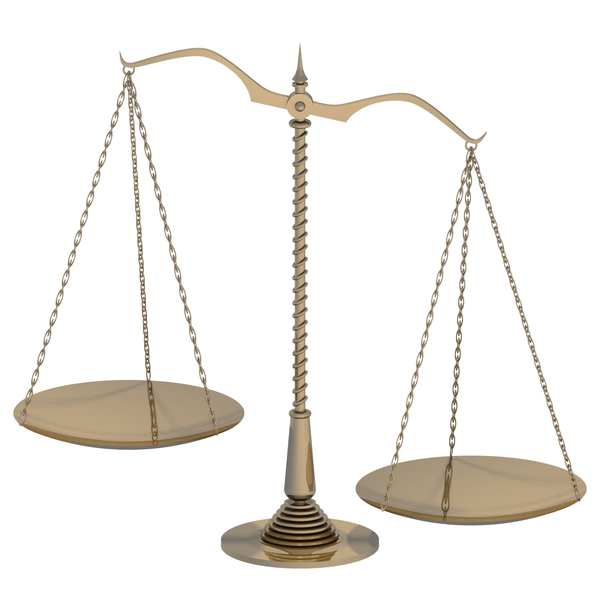 4
Tilsynsrådet
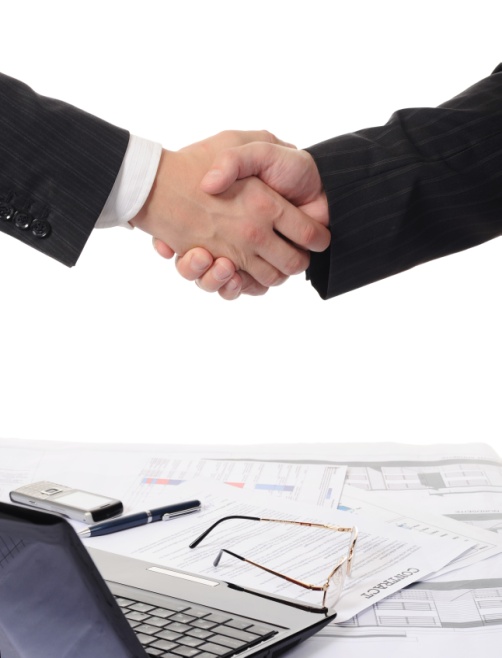 Brev fra departementet til Tilsynsrådet for advokatvirksomhet februar 2013:
Ba om retningslinjer for grense mellom enkeltstående oppdrag for nærstående/integrert rettshjelpvirksomhet, og tradisjonell rettshjelpsvirksomhet

Brev fra Tilsynsrådet for advokatvirksomhet til departementet oktober 2013:
”Ervervsmessig”- Gis det rettsråd mot vederlag i en eller annen form, vil rettsrådaktiviteten være ”ervervsmessig” jf. domstolloven § 218
5
Tilsynsrådet
Tilsynsrådet: Dersom den juridiske bistanden ytes gjennom et enkeltmannsforetak eller selskap regelmessig, vil det innebære at terskelen for rettshjelpsvirksomhet er overtrådt

Selv om ikke ervervsmessig, kan bistanden falle inn under § 218 første ledd, dersom den er ”stadig”

Ot. prp. nr 7 (1990-1991) s 74- ”Stadig” omfatter juridisk bistand som ikke skjer ervervsmessig, men som har noe omfang. Eks: Forening som stadig yter gratis rettshjelp til sine medlemmer
6
Tilsynsrådet
Tilsynsrådet: Juridisk bistand til familie og venner: Utenfor rammen av domstolloven § 218.

Dersom visst omfang, vil bistanden lett kunne rammes av domstolloven § 218

Uklart hvor stort omfanget må være

Avventer avklaring fra Lovavdelingen
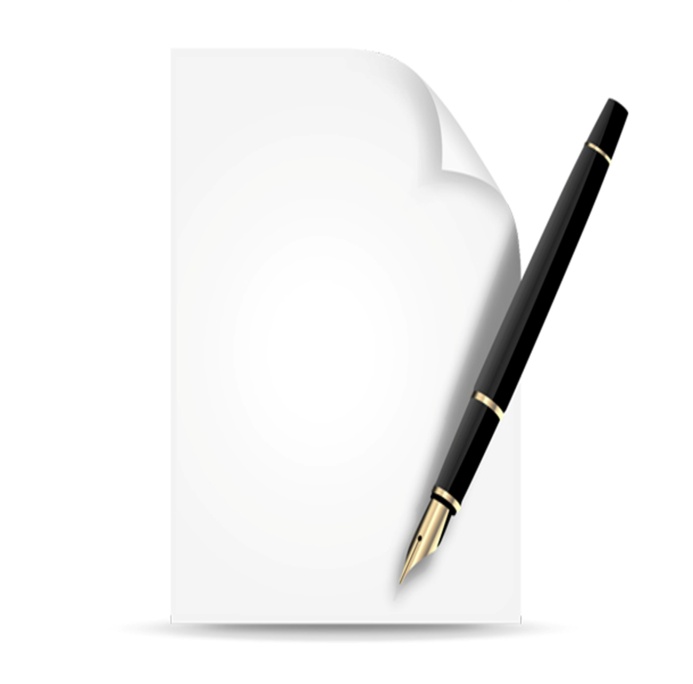 7
8
9
10
11